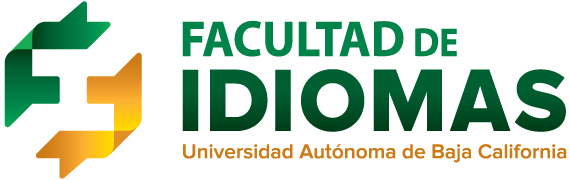 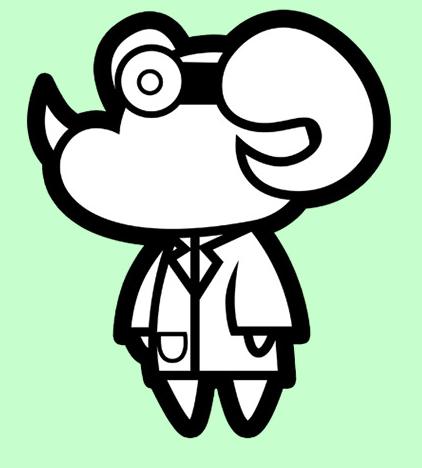 Seguro Facultativo IMSS-UABC
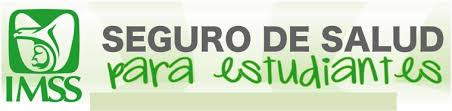 https://www.gob.mx/afiliatealimss
Seguro facultativo por Decreto Presidencial
A partir de 1987, la comunidad estudiantil que no cuenta con protección por alguna institución de seguridad social, por parte de sus padres, tutor o empresa,  puede disponer del seguro facultativo IMSS. 

 Este servicio ampara enfermedades y maternidad, esto es, asistencia quirúrgica, farmacéutica y hospitalización. En el caso de maternidad la alumna recibirá servicios de obstetricia durante el embarazo y el alumbramiento.
Formas de afiliaciones al IMSS para alumnos de  UABC
Alumnos que cuenten con servicios médicos con sus padres o tutores.


Alumnos que no cuenten con ningún servicio médico con sus padres o tutores, o bien en su trabajo.
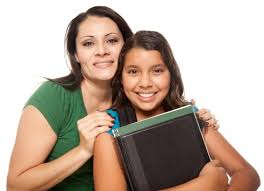 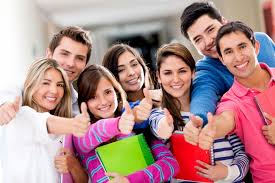 Afiliación de Alumno que cuenta con servicios médicos con sus padres
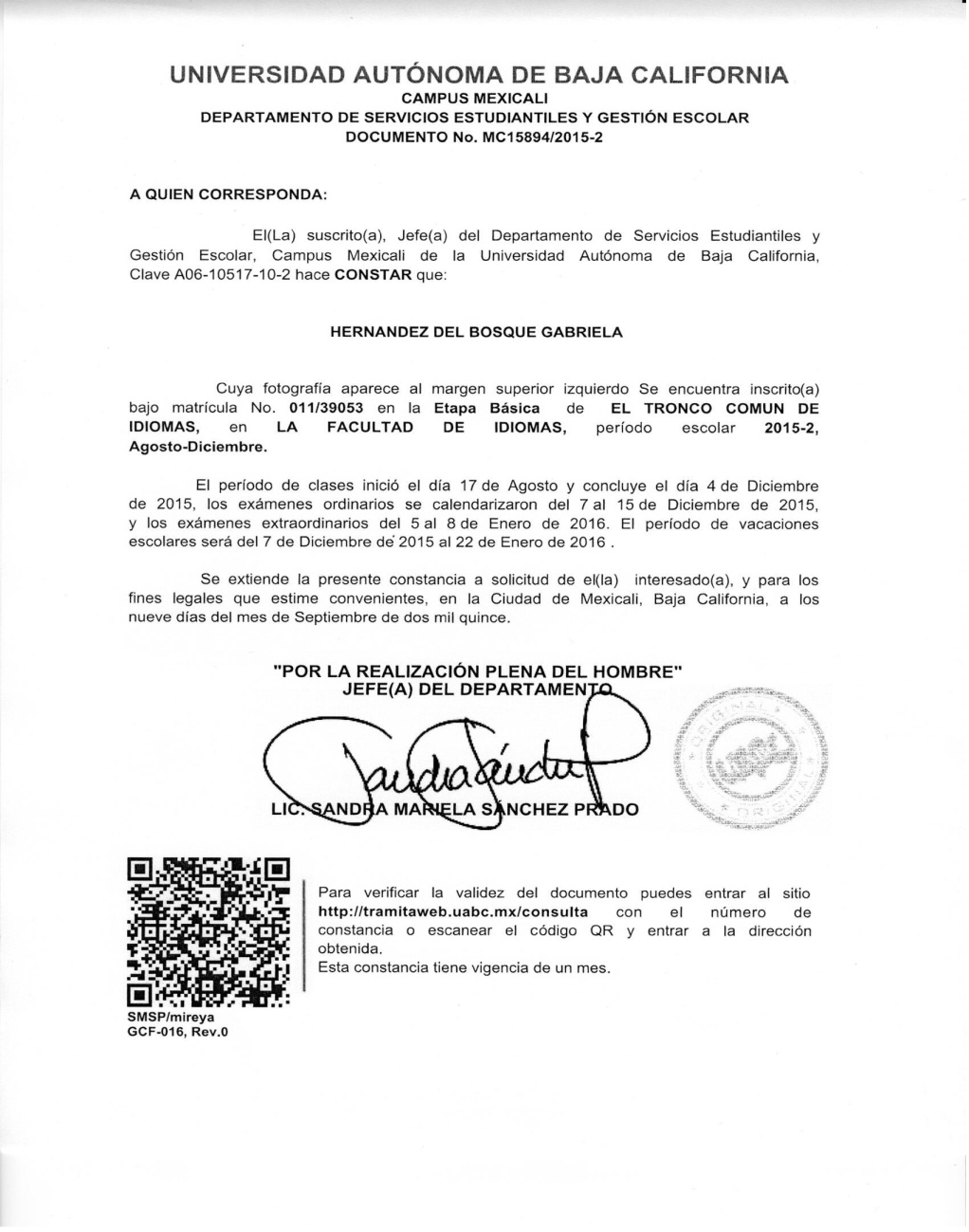 Si los padres o tutores del alumno cuentan con servicios médicos por parte del IMSS, ISSSTECALI,  ISSSTE o SEG. POPULAR, el alumno debe solicitar una constancia vigente con fotografía  a través del portal  de alumnos, acudir al Departamento de Servicios Estudiantiles y Gestión Escolar para ser sellada, en caso de que la constancia no tenga fotografía puede acudir al DSEGE con su fotografía y constancia para ser pegada y sellada.
    
OJO: Cada semestre realizará el mismo trámite, o hasta cumplir 25 años de edad.
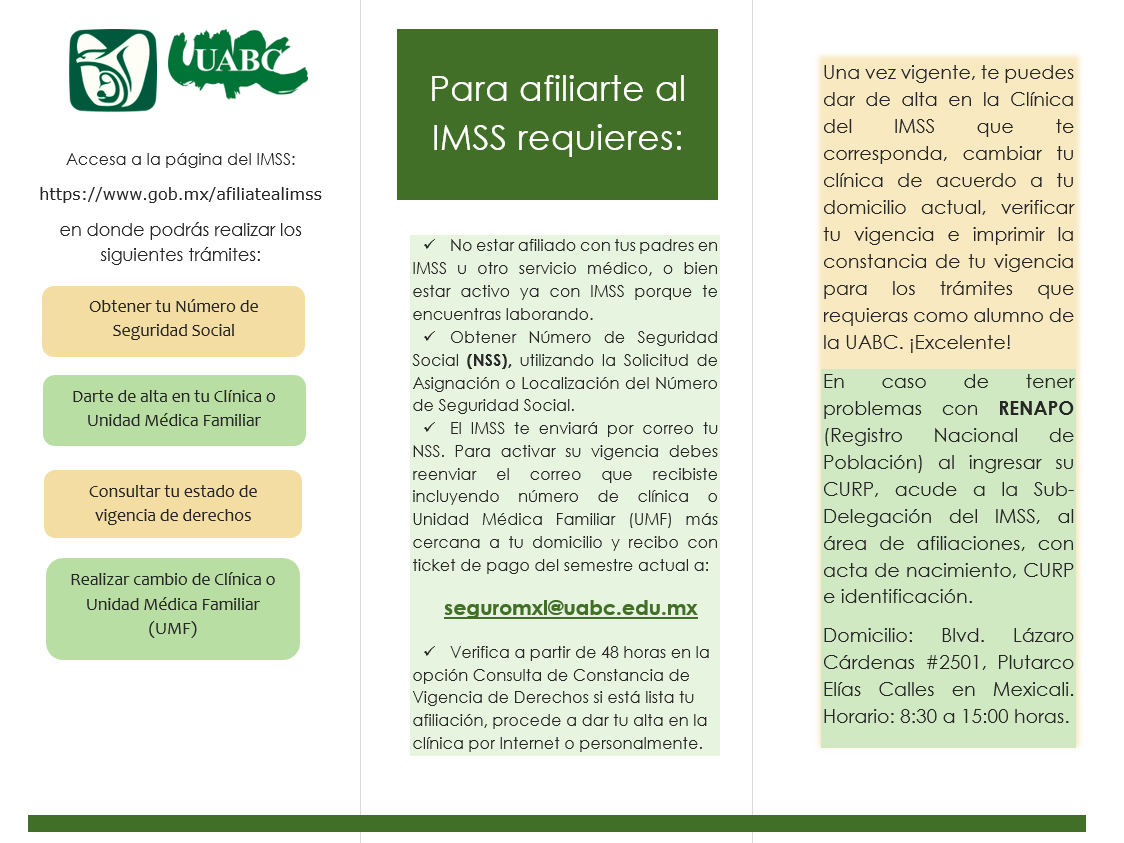 https:www.gob.mx/afiliatealimss
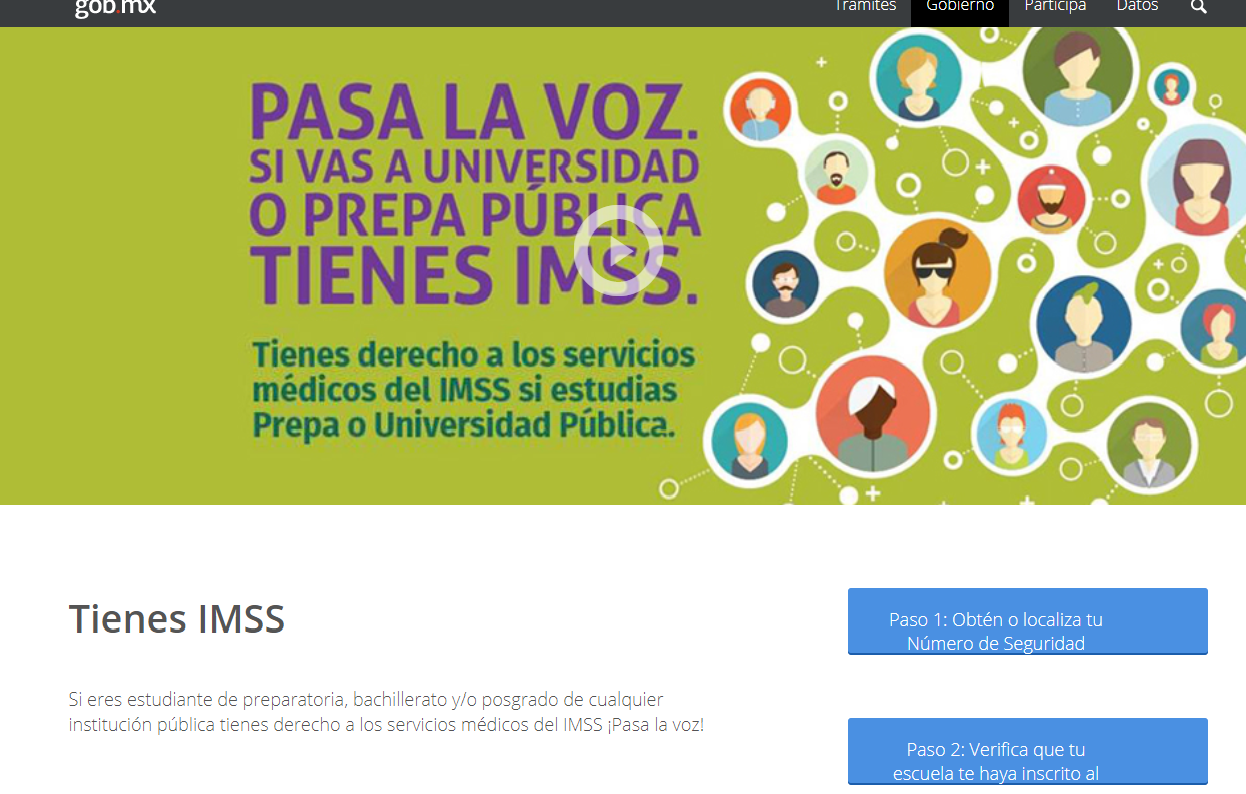 ACTIVACIÓN EN   UABC

Reenviar el correo con la información que recibió por parte del IMSS  a: 

seguromxl@uabc.edu.mx

incluyendo
Núm. de clínica más cercana a su domicilio.
Imagen del recibo de pago del semestre actual
Matricula

La institución realizará la alta en   IMSS y te enviará tu comprobante para obtener tu tarjeta de citas.
COMPROBANTE ALTA
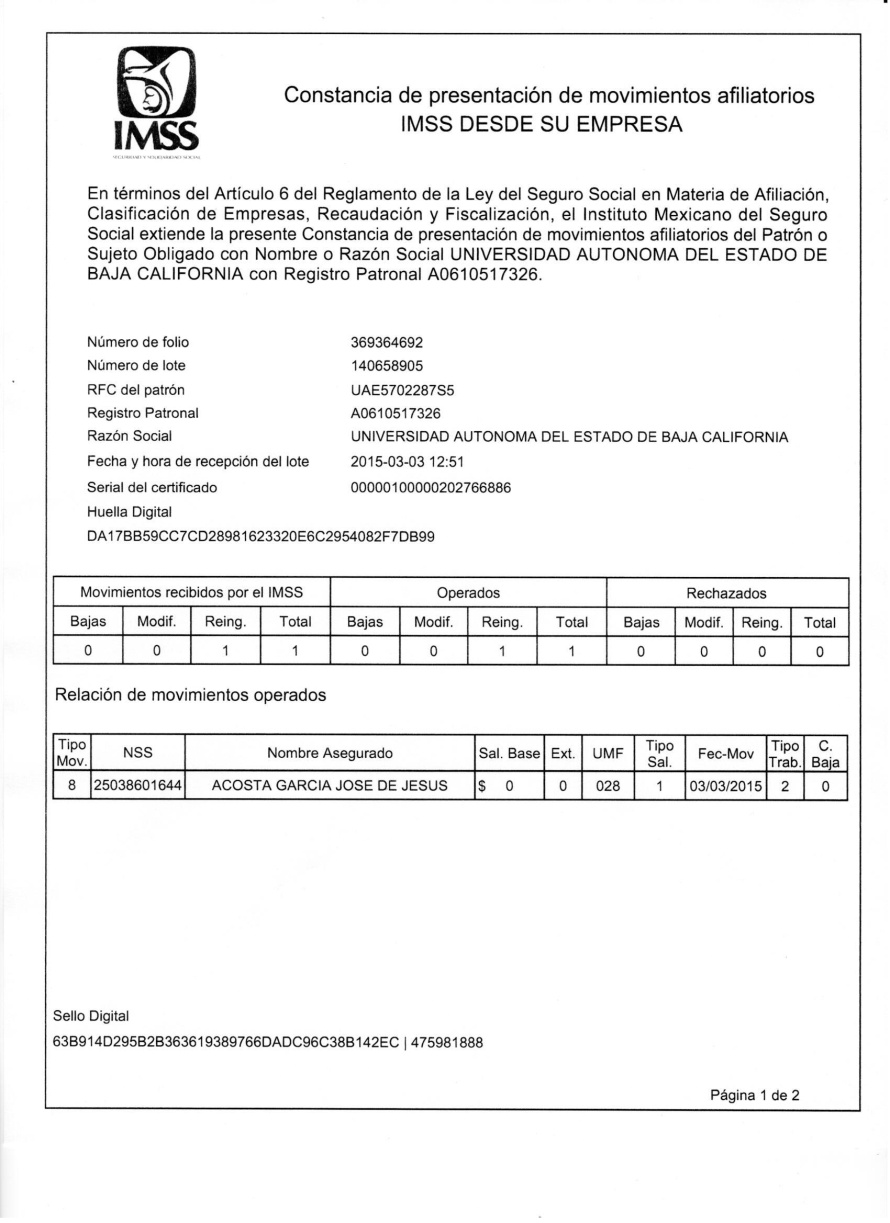 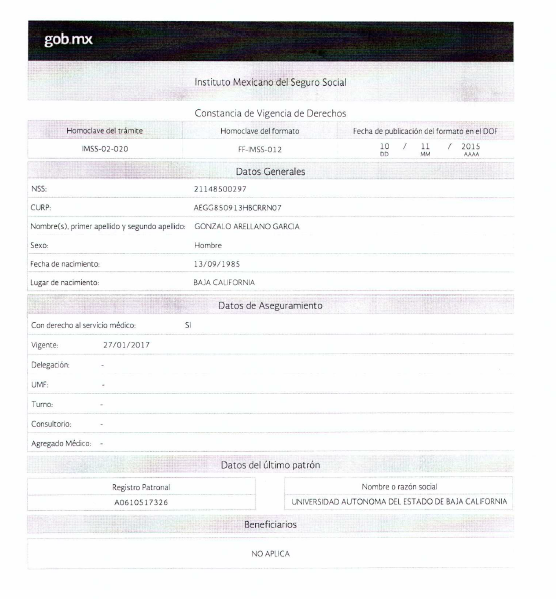 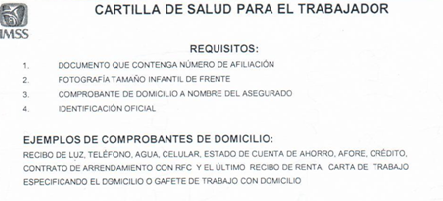 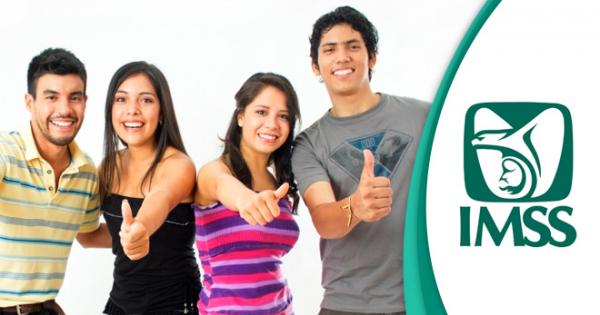 ¡Muchas Gracias!
Responsable en 
Facultad de Idiomas: 
Mtro. Oscar Rubio
oskarubio@uabc.edu.mx